Учим буквы
БУКВА Р
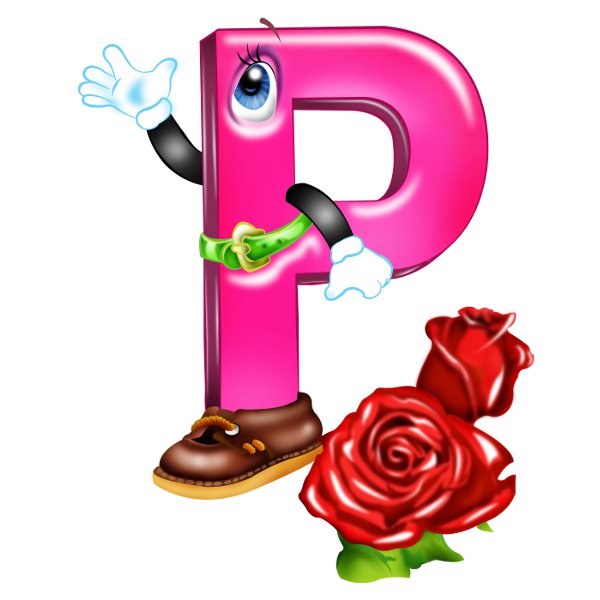 Рак - речной усатый рак.Учится он кое-как.Не бери с него пример,                        А запомни букву...
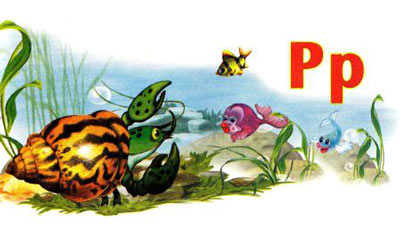 Назови слова на букву Р
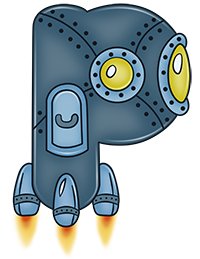 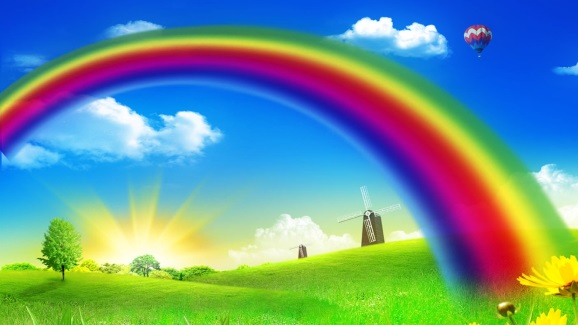 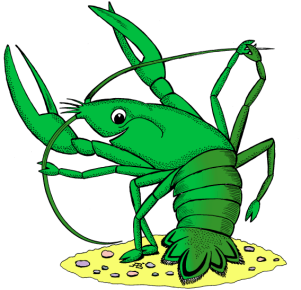 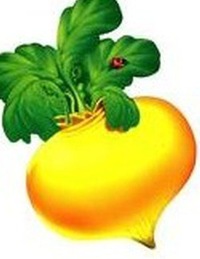 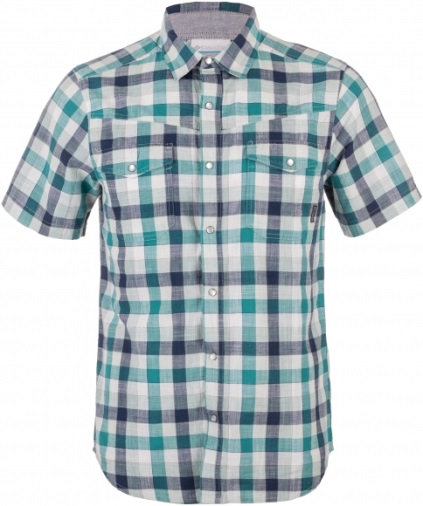 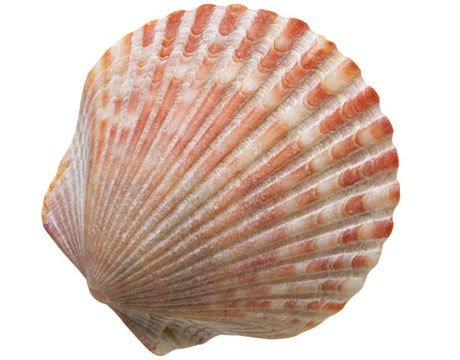 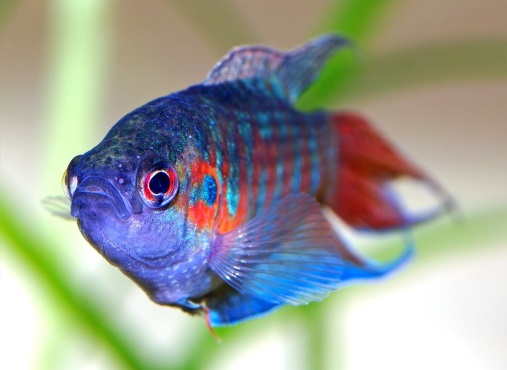 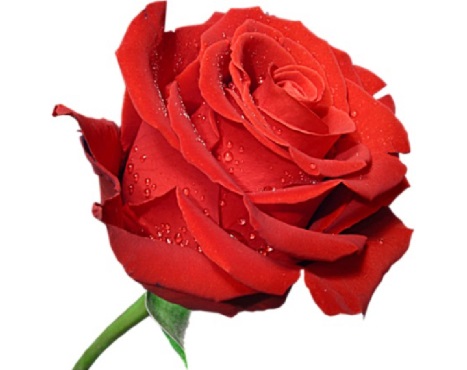 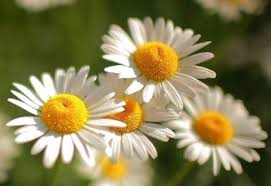 Читаем слоги
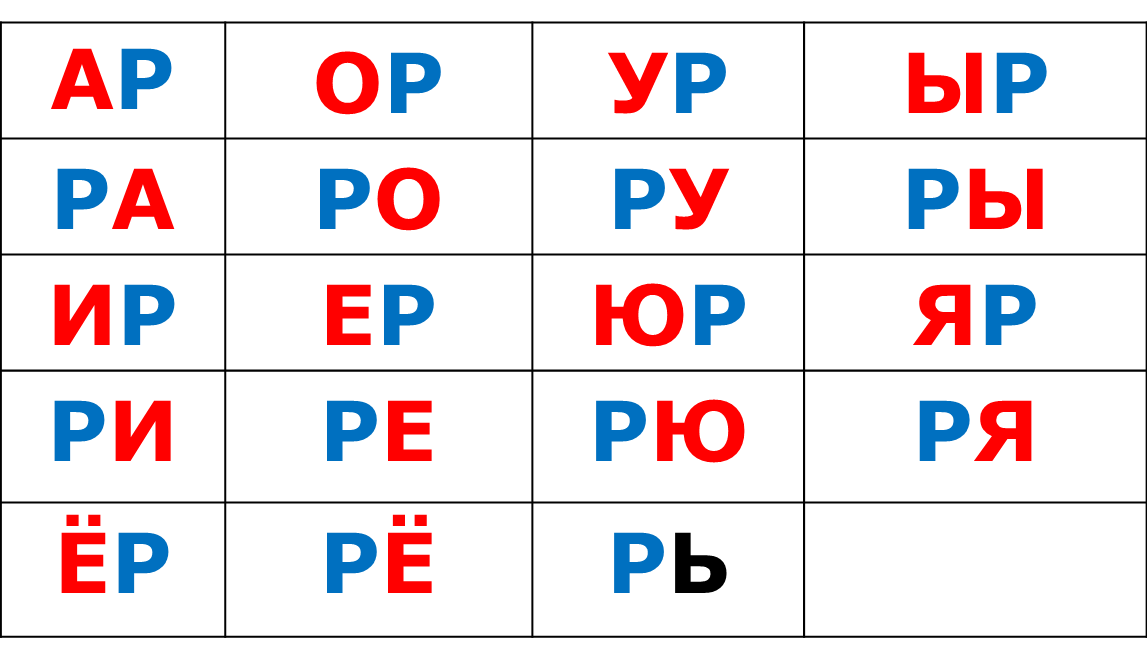 Игра «Четвертый лишний»
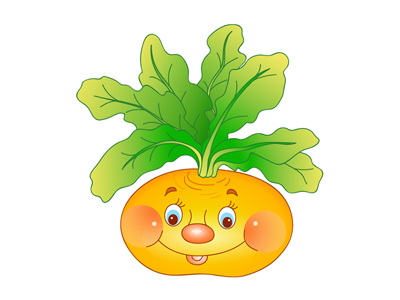 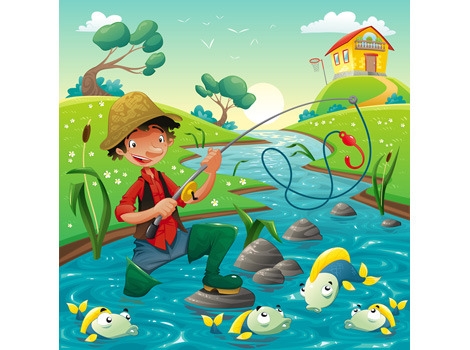 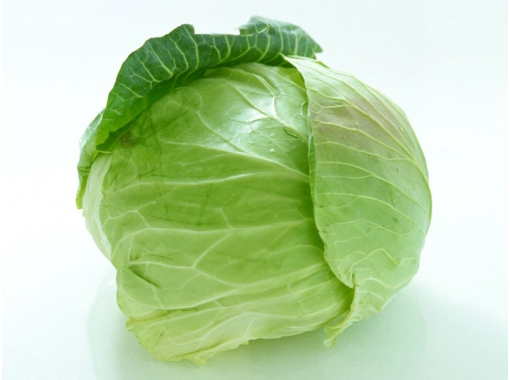 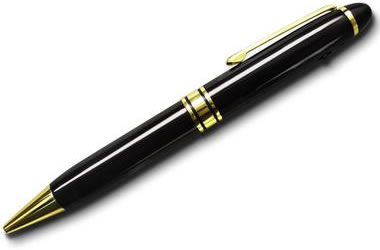 Игра «Четвертый лишний»
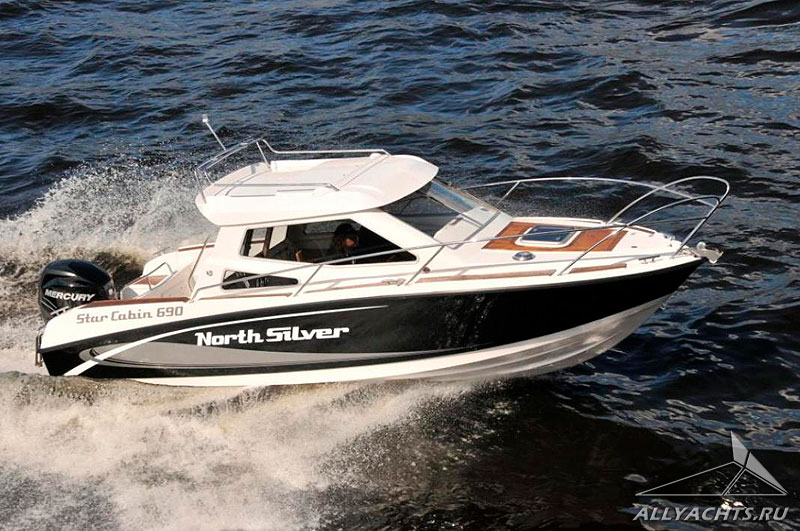 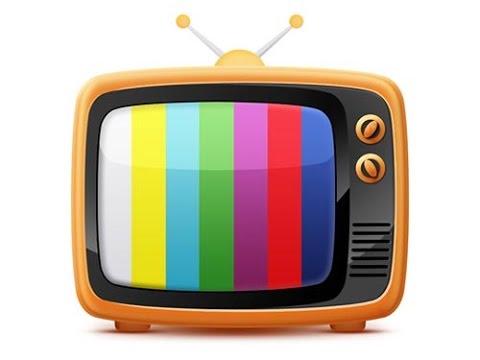 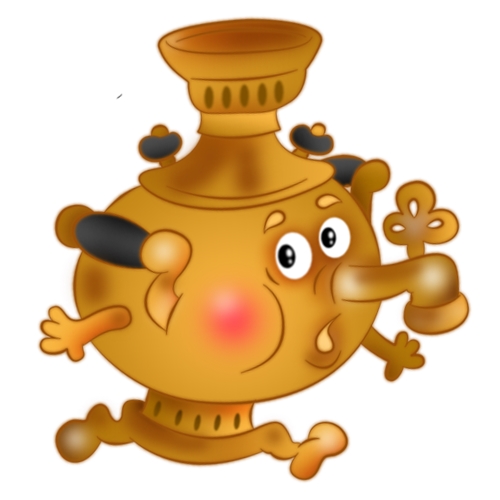 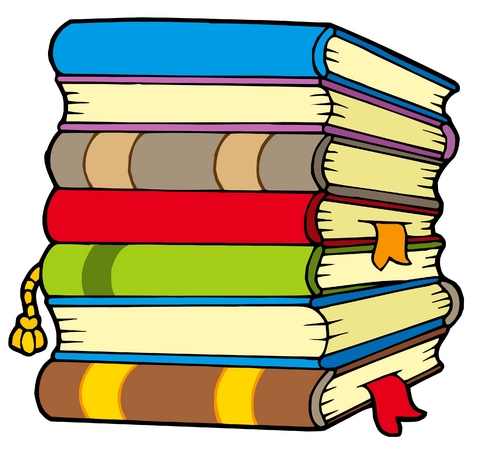 Игра «Четвертый лишний»
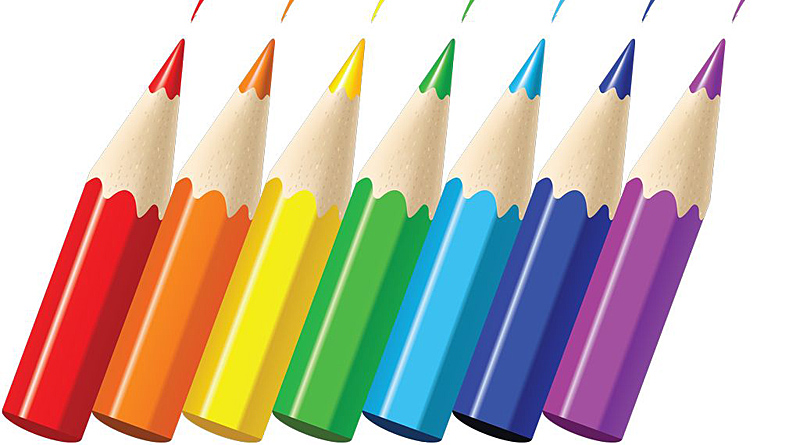 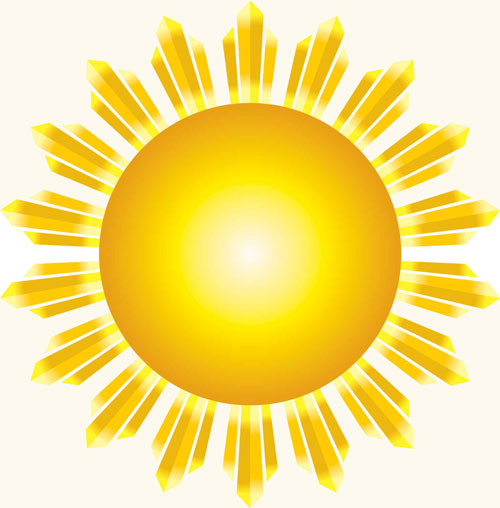 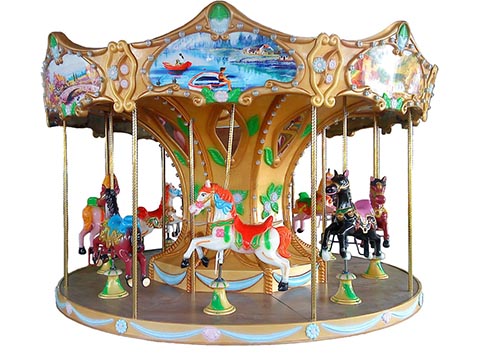 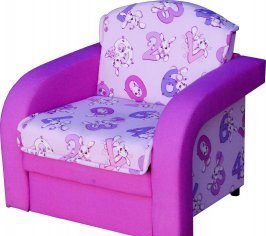 Игра «Новоселье»
( 1столбик-  Р в начале слова, 2столбик- Р в середине слова,
 3столбик-в конце слова)
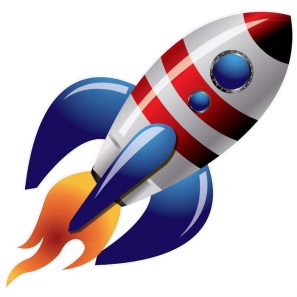 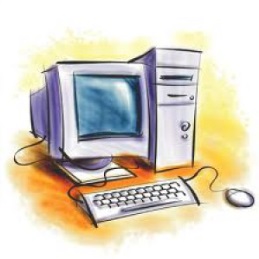 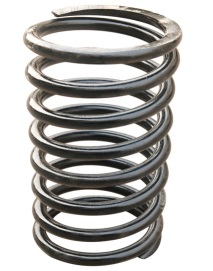 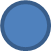 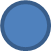 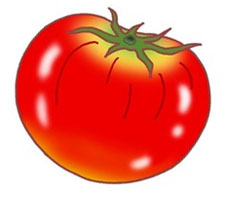 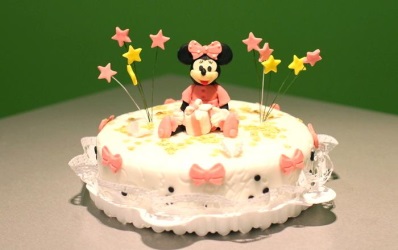 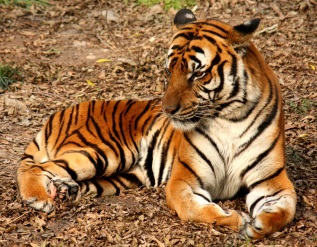 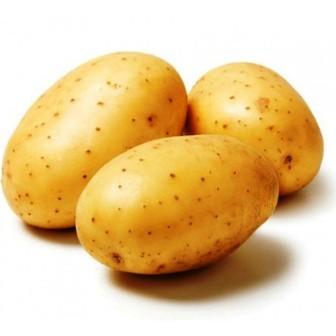 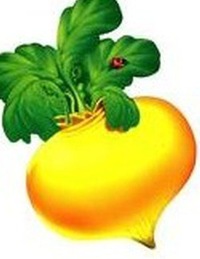 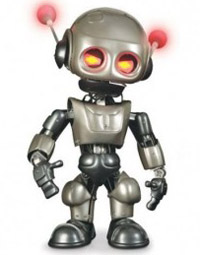 Читаем слова
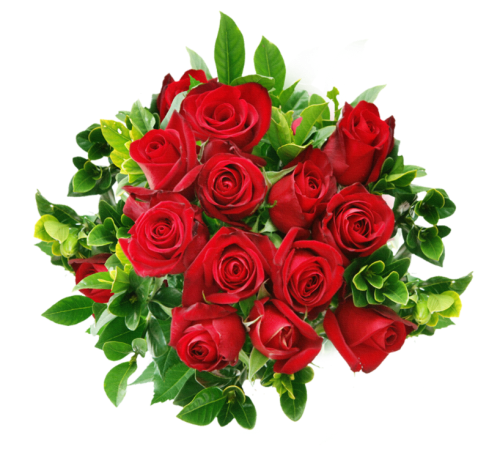 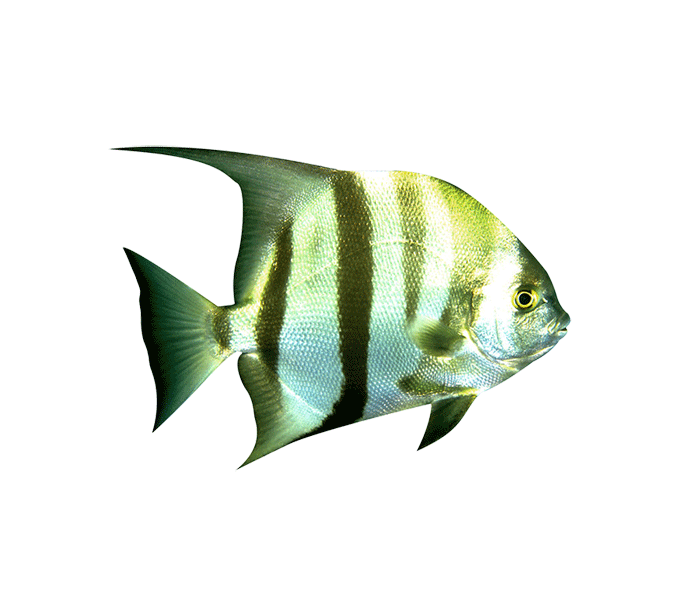 РО-ЗЫ
РЫ-БА
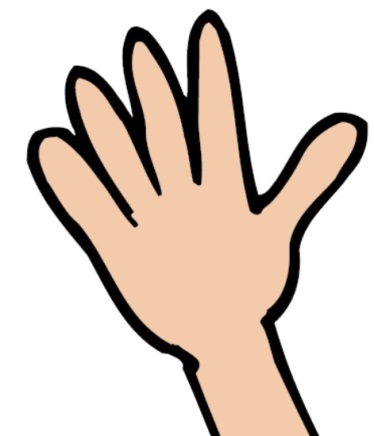 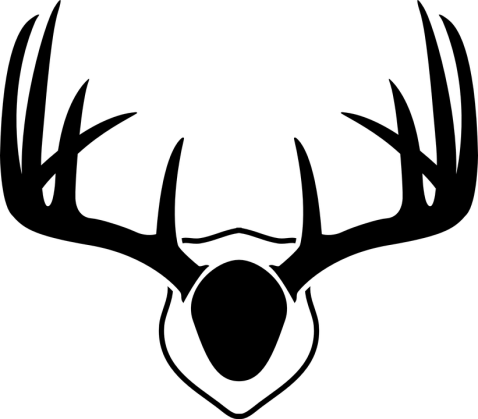 РО-ГА
РУ-КА